Benchmark
Symbol of CNT interconnect
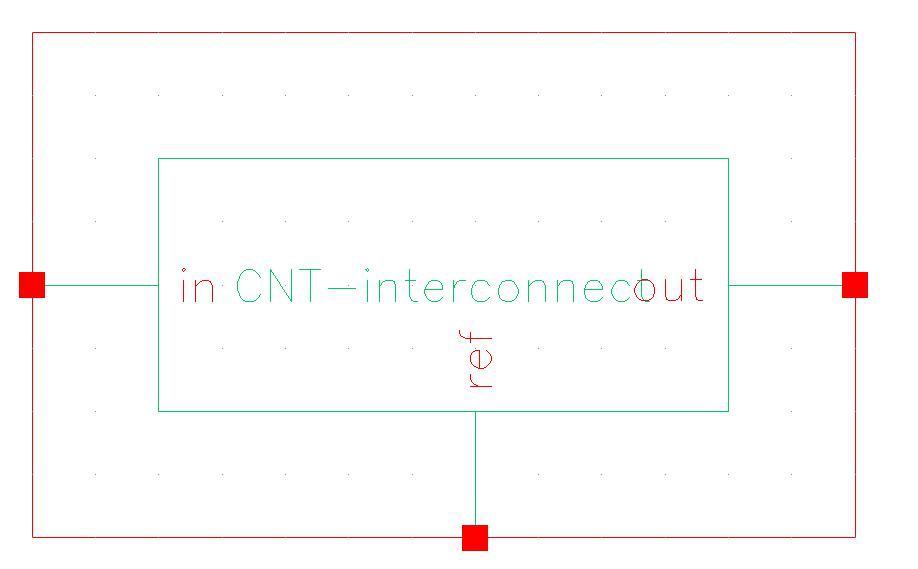 The symbol includes three nodes, including in, out and ref.
They are the input, output and ground nodes respectively.
One case of application
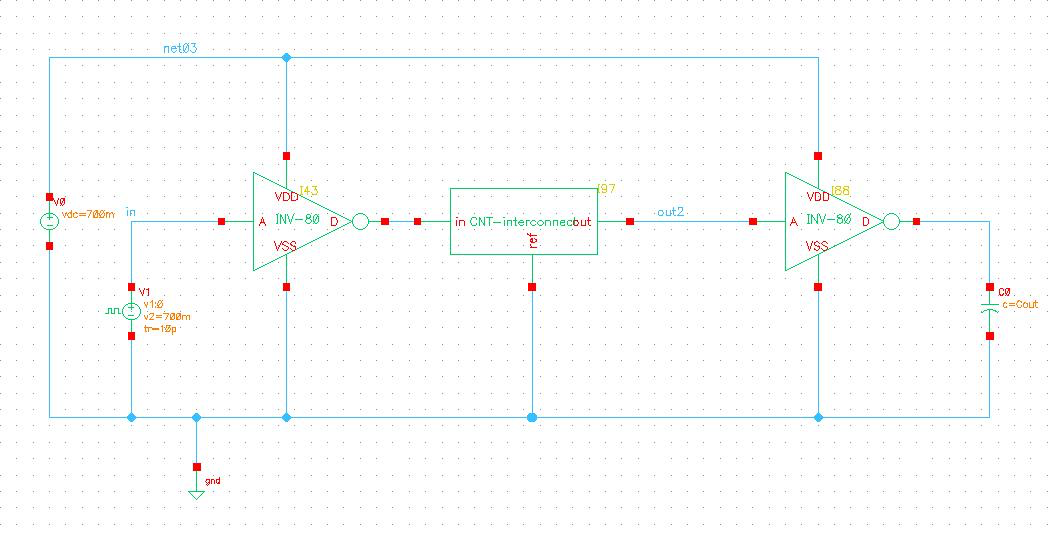 Schematic of a CNT-interconnect connected between two inverters